Digital Transformation of Public HealthAccelerating the adoption of new paradigms across the Americas
DECEMBER, 2020
Marcelo D’Agostino
Sr. Advisor, Information Systems and Digital HealthDepartment of Evidence and Intelligence for Action in HealthOffice of the Assistant Director
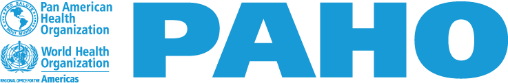 Digital transformation for health means positioning the public health sector at the vanguard of the age of digital interdependence

Digital transformation for PAHO means positioning the Organization at the vanguard of the age of digital interdependence

Not simply digitizing or utilizing more hardware and software in health care delivery or in PAHO’s activities. 

It requires high-level commitments to improve and use data-driven solutions under new guiding principles and with renewed competencies.
What are we talking about ?
2
Strategic Visioning Model
Lessons learned
Knowledge application
Decision making
Policy making
What are we talking about ?
Implementation Research
Knowledge translation
Data gathering
Data modelling
Digital solutions
Digital principles
Prioritization
Technical guidance
Knowledge creation
Informed decisions
Country offices
Technical Programs
3
Public Health in the age of Digital Interdependence
1
Achieving universal connectivity for the health sector by 2030
5
Ensuring the protection of human rights within digital health
Promoting digital health public goods (DPHG) to create a more equitable world
Supporting global cooperation on artificial intelligence and any emerging technology
2
6
3
Promoting trust and information security in the public health digital environment
Ensuring digital health inclusion for all, considering the most vulnerable
7
4
8
Building a more effective public health architecture for digital cooperation
Strengthening information systems and digital health (capacity-building)
Adapted from UN Roadmap for Digital Cooperation: https://www.un.org/en/content/digital-cooperation-roadmap
Accelerating the adoption of new paradigms in PAHO and across the Americas
4
Millions of people around the world are quarantined or in physical isolation, with border closings and restrictions in travel, Information Technologies (IT) have become the main means of interaction and communication. 

Suddenly, Digital Health and related concepts have begun to appear in every conversation related to the Health Systems’ response to the pandemic. 

And despite being longstanding concepts, the current situation has elevated them to the forefront of all discussions and decision-making about the pandemic response 

There is now the UN Secretary-General Roadmap for Digital Cooperation
Why now?
Move from the evolution of technologies to the revolution of “users” of technologies

Join countries in their ongoing processes of digital transformation of governments 

Support the ministries of health to position themselves in these movements that respond to national policies and priorities

Accelerate our response by adopting a new framework for technical cooperation, including reengineering of processes, standards, skills and technological infrastructure

Position PAHO as the leading agency for implementing the UN Roadmap for Digital Cooperation customized for Health

Conduct a future state vision exercise at PAHO to collectively define the path
What should we do?
6
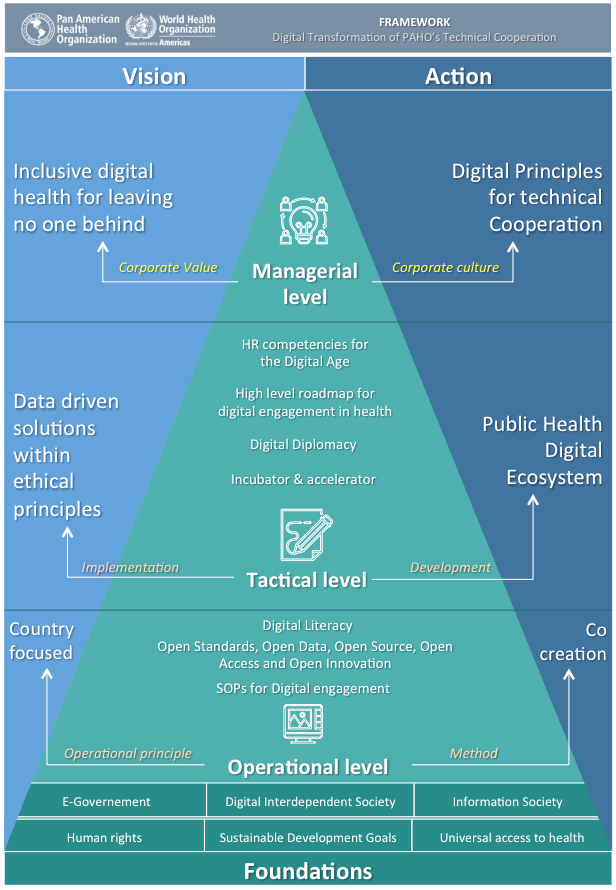 Framework
Managerial Level (EXM)
Corporate value
Digital principles
Global alignment

Tactical Level (All managers)
Digital competencies
Digital diplomacy
Knowledge Management
Prioritization

Operational level (All entities)
TC Incubator and accelerator 
Corporate Data Driven platform 
Corporate platforms for digital cooperation
Digital literacy Program 
Digital policies
SOPs for Digital engagement
Who should participate (PAHO) and how?
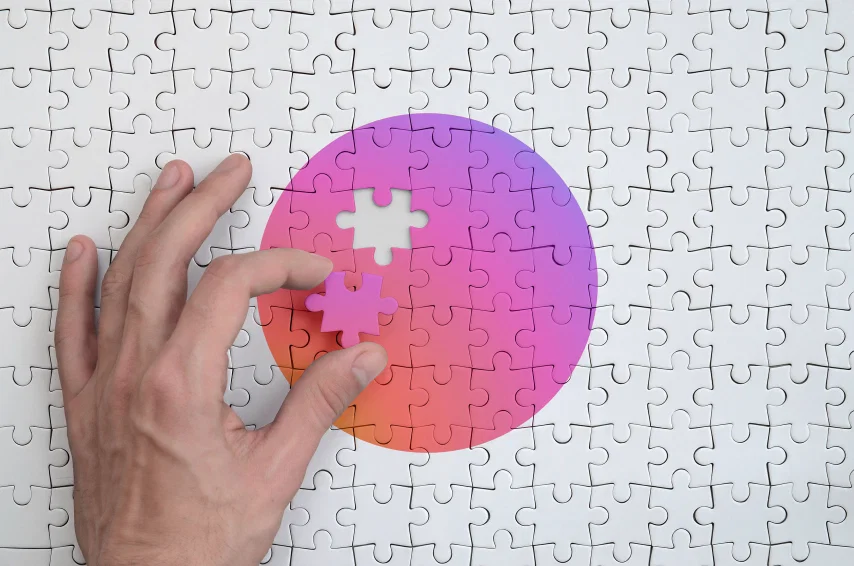 MoHs
UN agencies
Telecoms
Who should participate (Partners)?
YOU
PAHO
Academia
IT sector
NGOs
Prioritize new technical cooperation needs
Digital Transformation in Health

Incorporation of “non traditional areas” for public health such as:
Artificial Intelligence
Contact tracing / contact proximity APPs
Chatbots
Blockchain technology
Robotics
Remote communications platforms

Innovation of health systems

Critical data management (Open Government Portals)

Modernization of legal instruments for accelerating the adoption of digital health solutions (example Telemedicine)

Renewed skills for human resources (PAHO Staff and Health Workers)

Knowledge Management strategies
How to innovate and accelerate the process?
Digital principles for technical cooperation
1
What are the leading factors for success?
Renewed & more efficient technical cooperation
2
Renewed competencies map
Ongoing Knowledge Management, Digital Literacy and Digital Diplomacy Programs
3
Country focused & People centered
Guiding questions for Managers and teams by thinking 'outside' own experiences and expertise
How would collaboration look like in a digital world with no constraints (Technical, administrative or legal)?

What would data management process look like in a region 100% operating with open datasets available on-line?

Should any of the current tasks (Administrative or technical) be performed by someone else?  Would there be better value added?

What ideas does your entity have to create a different future for PAHO in the Age of Digital Interdependence?

What would you like to see different after positioning your entity in the Age of Digital Interdependence?

Identify obstacles or challenges in the transition from the current state to the future state of Health Sector transformed to the Digital Age (Technical, administrative or legal)
How to envision the future at all levels ?
New ways of looking at lessons learned
What’s next?
Digital literacy from early education
New ways of implementing After Actions Reviews
KM into open data & open government principles
12
Thank you
Marcelo D’Agostino
Sr. Advisor, Information Systems and Digital HealthDepartment of Evidence and Intelligence for Action in HealthOffice of the Assistant Director

@marcelodagos
13